Best Practices with 
Direct Support Professionals
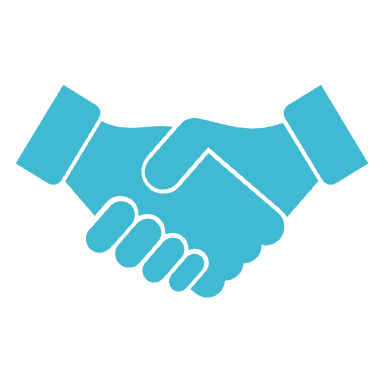 May 21st 2024.
Victoria Mcmullen and Nita Shah
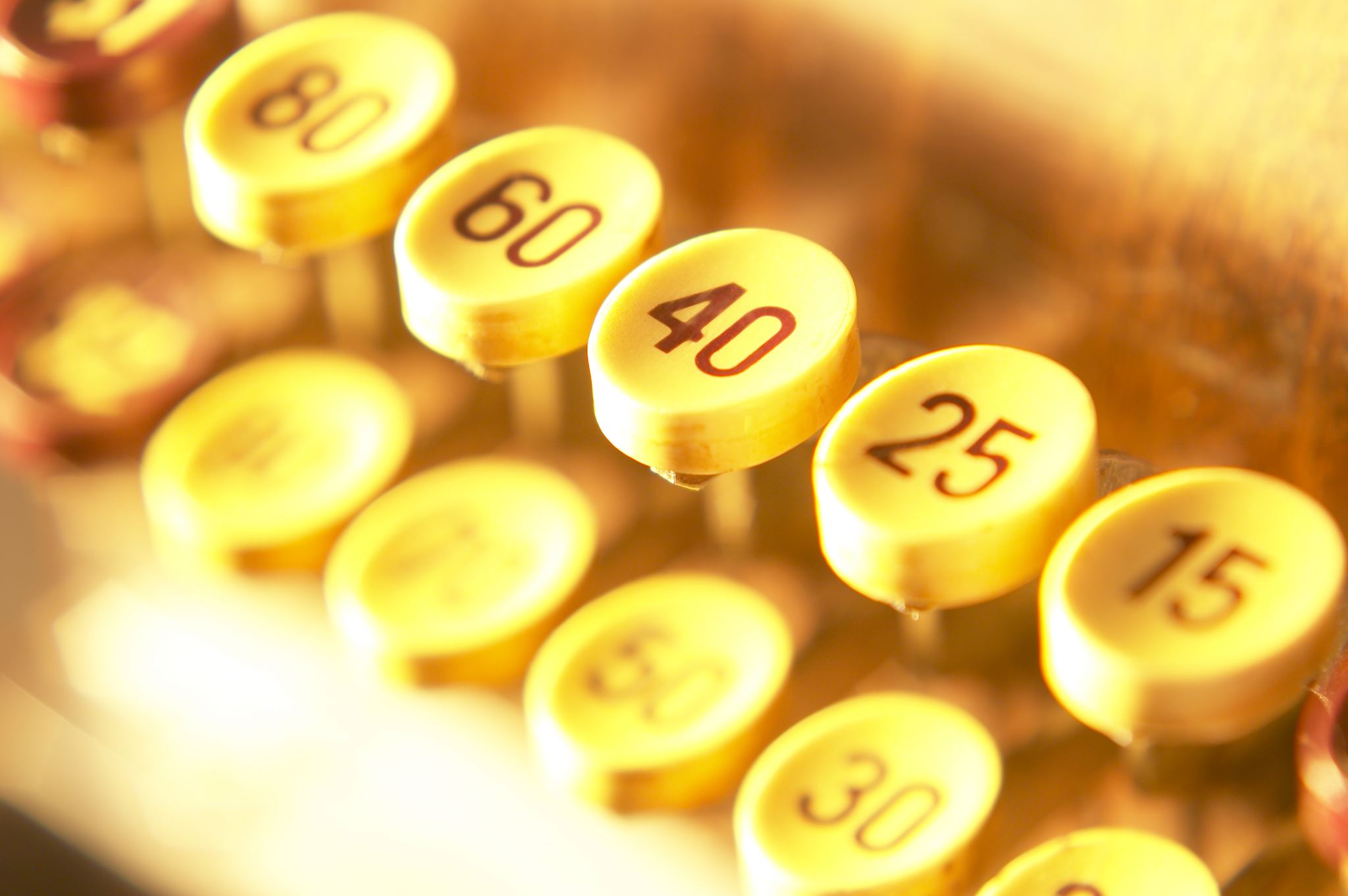 Recruiting
Hiring
Training( DSP Manual)
Supporting
Scheduling
Evaluating
Teaming
Retaining
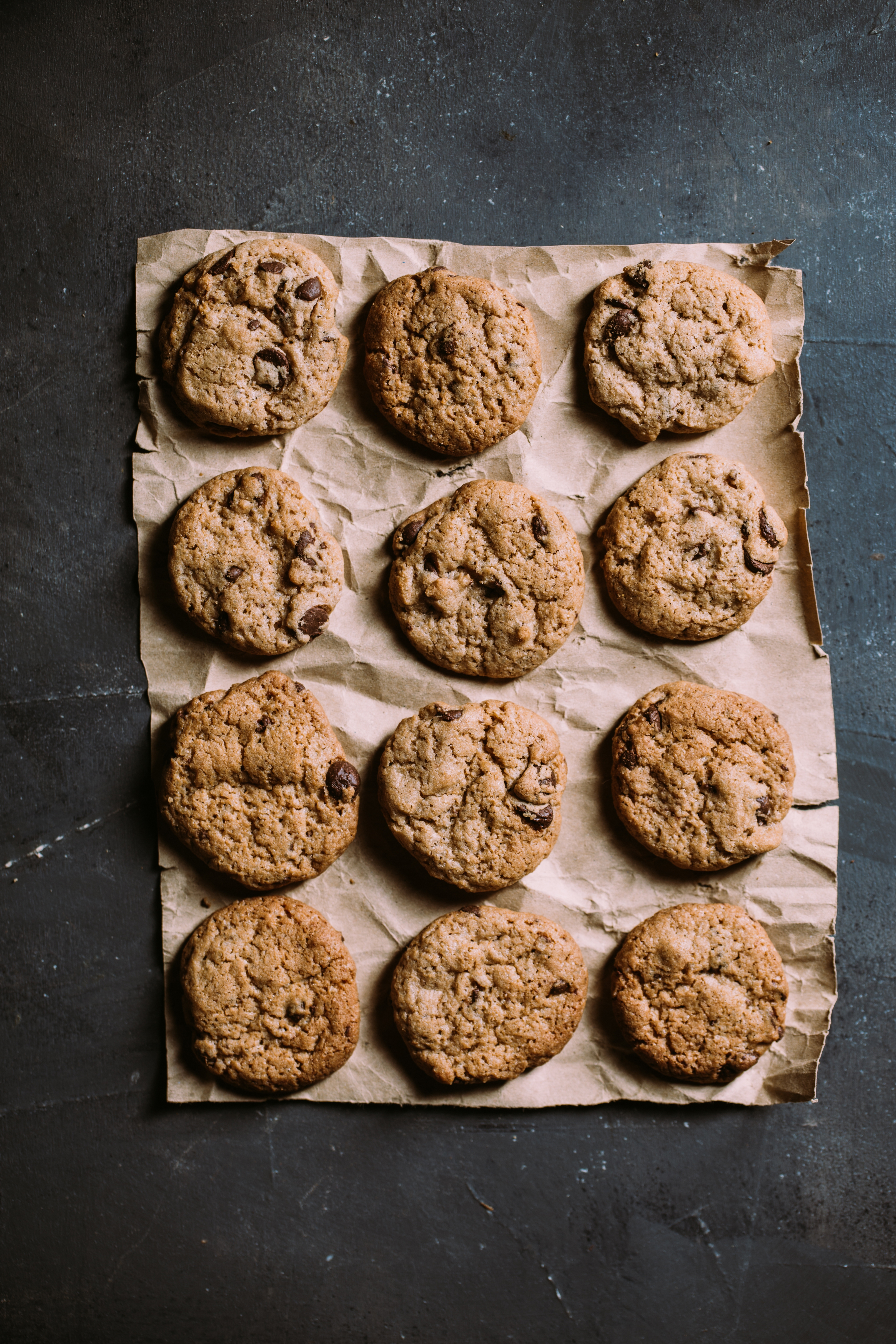 Questions?
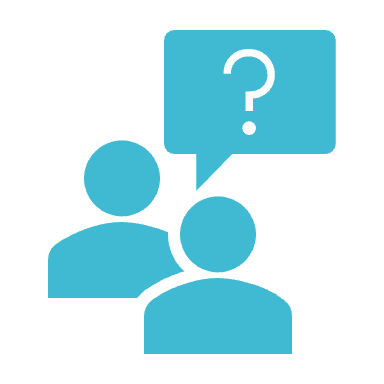